TRƯỜNG TIỂU HỌC TÂN LẬP
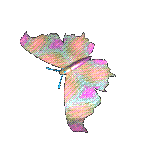 CHÀO MỪNG QUÝ THẦY CÔ
VỀ DỰ GIỜ THĂM LỚP
Môn: Toán lớp 3
Giáo viên: Nguyễn Thị Kim Cúc
Lớp:  3D
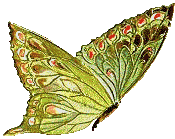 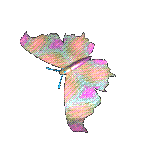 KHỞI ĐỘNG
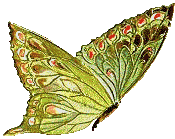 Bài 1. Chọn hai thẻ rồi nêu phép nhân thích hợp
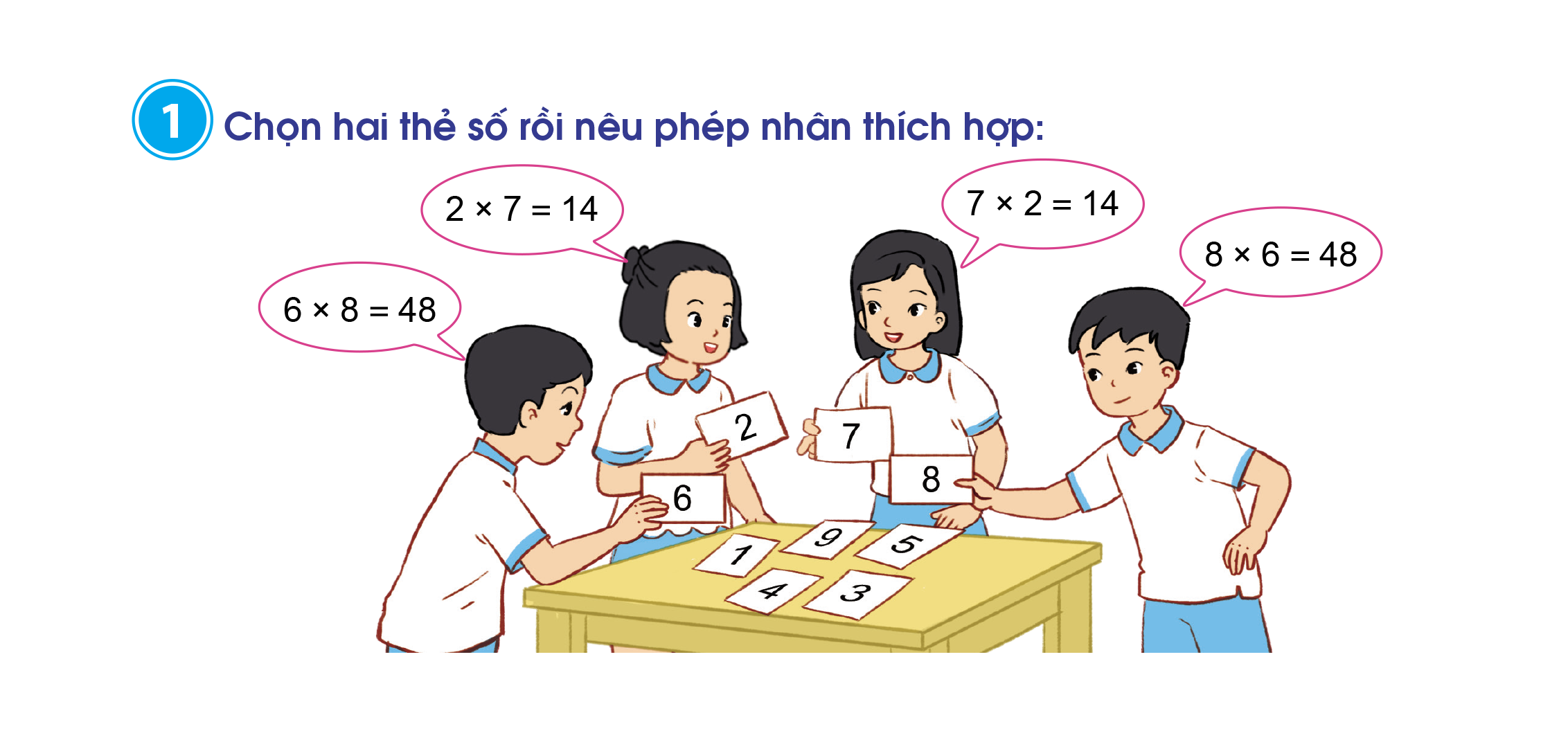 Bài 2. Quan sát bảng nhân và thực hiện các hoạt động sau:
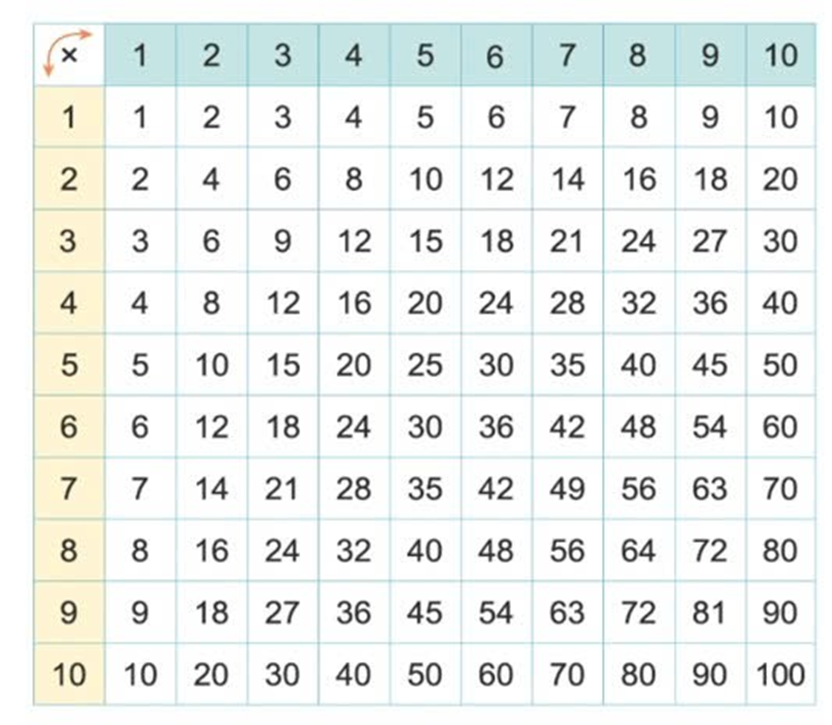 Bài 3. Sử dụng bảng nhân để kiểm tra kết quả của các phép tính sau, nếu sai thì sửa lại cho đúng:
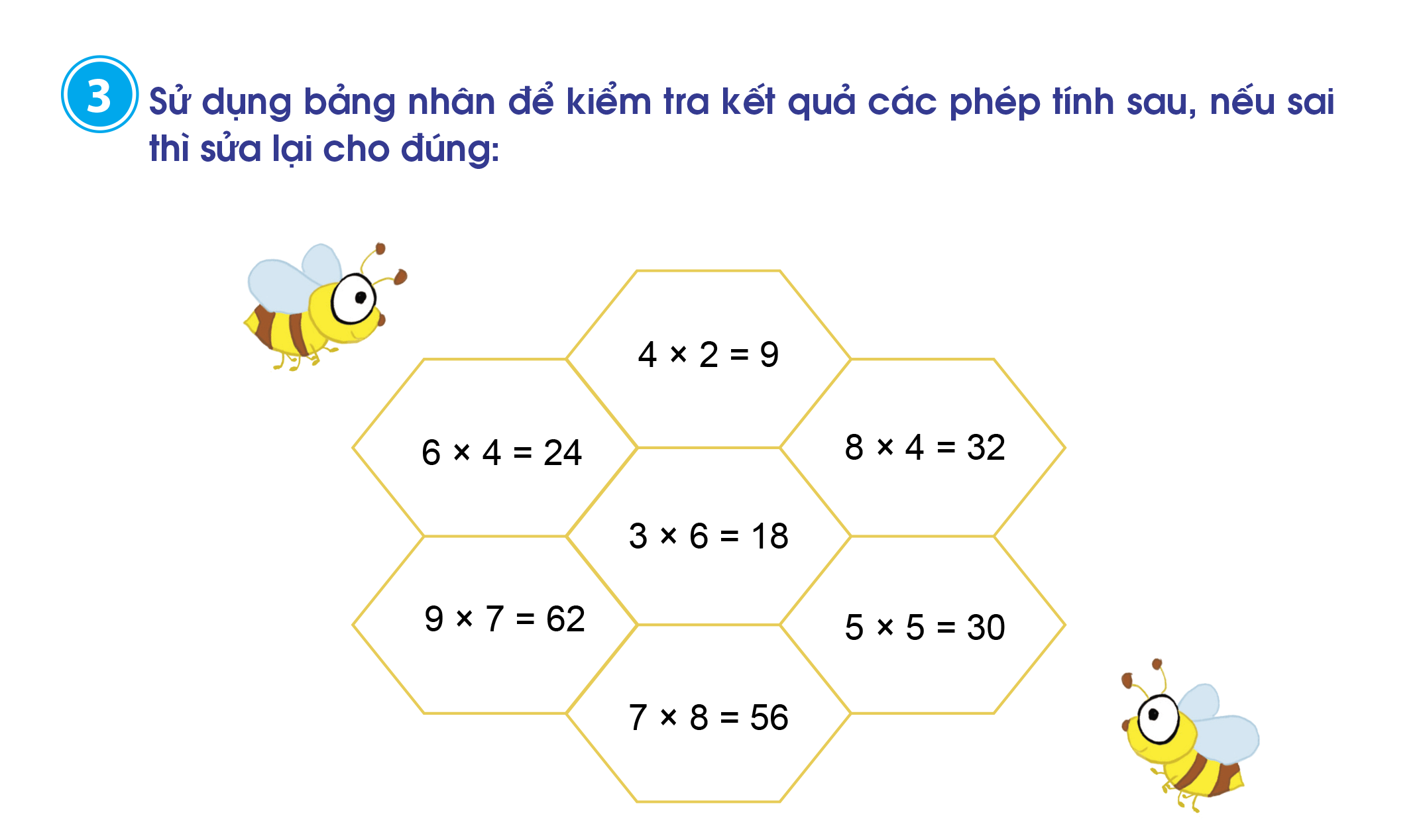 Bài 4. Đố bạn sử dụng bảng nhân để tìm kết quả các phép nhân
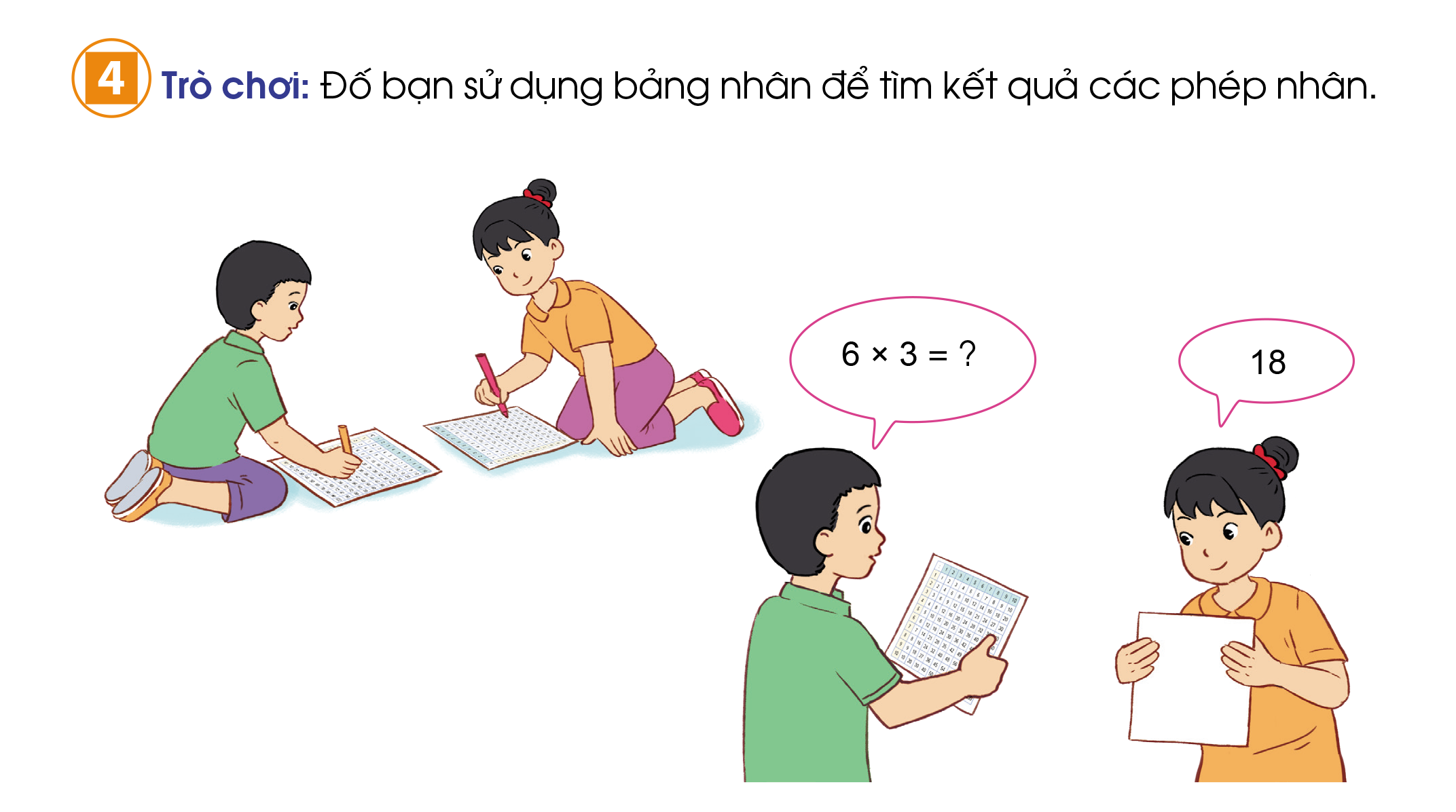 Nêu một tình huống sử dụng phép nhân 7 x 5 trong thực tế?